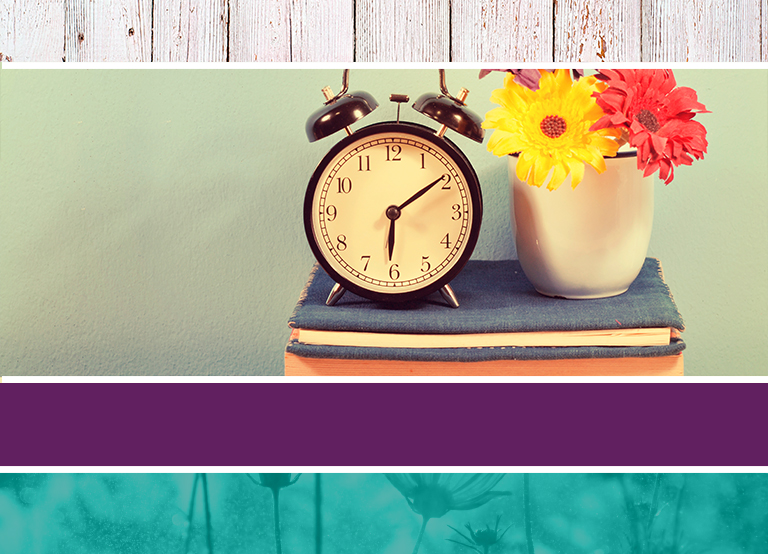 Una mujer espiritual
[Speaker Notes: UNA MUJER ESPIRITUAL]
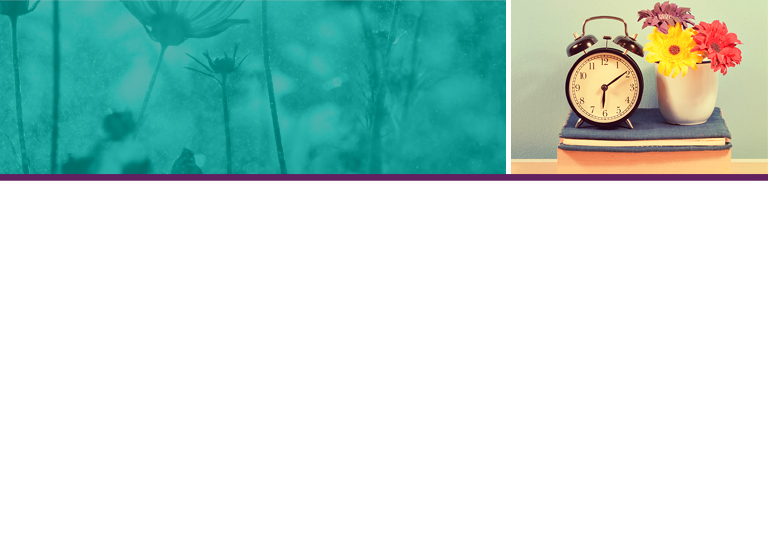 “El que no tiene el Espíritu no acepta lo que procede del Espíritu de Dios, pues para él es locura. No puede entenderlo, porque hay que discernirlo espiritualmente. 
En cambio, el que es espiritual lo juzga todo, aunque él mismo no está sujeto al juicio de nadie, porque ‘¿quién ha conocido la mente del Señor para que pueda instruirlo?’”.
1 Corintios 2:14-16
[Speaker Notes: “El que no tiene el Espíritu no acepta lo que procede del Espíritu de Dios, pues para él es locura. No puede entenderlo, porque hay que discernirlo espiritualmente.

En cambio, el que es espiritual lo juzga todo, aunque él mismo no está sujeto al juicio de nadie, porque ‘¿quién ha conocido la mente del Señor para que pueda instruirlo?’” 1 Corintios 2:14-16.

Ser una mujer espiritual nos exige escuchar. Estar en silencio es la forma de oír la voz de Dios que habla a nuestro corazón y a nuestra mente. La Biblia nos dice que Dios nos hizo a su imagen y eso significa que podemos ser espirituales y que podemos acercarnos a él. Él nos invitó a hacer esto. Dios nos invitó a acercarnos leyendo su Palabra, después escuchando su silbo apacible y delicado y hablándole a él por la vía de la oración. Muchas mujeres vivieron su cercanía en el pasado porque hicieron justo eso: leyeron y oraron. Cuando hagamos esto, sabremos qué dirección tomar en nuestra vida y tendremos compasión por los que nos rodean. Ser espiritual es la real forma de ser para la cual Dios nos diseñó. Las cosas espirituales “se han de discernir espiritualmente” (1 Corintios 2:14, RV 1960). Las directrices de esta lección nos ayudarán a comprender este concepto con mayor plenitud.]
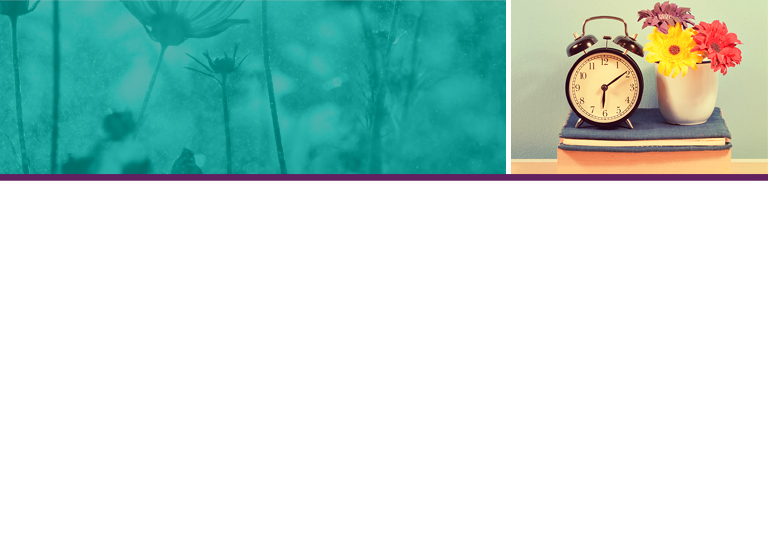 Las nueve características de la mujer piadosa se pueden expresar y recordar usando las letras de la palabra espiritual como un acróstico.

ESPIRITUAL
[Speaker Notes: Las nueve características de la mujer piadosa se pueden expresar y recordar usando las letras de la palabra espiritual como un acróstico.]
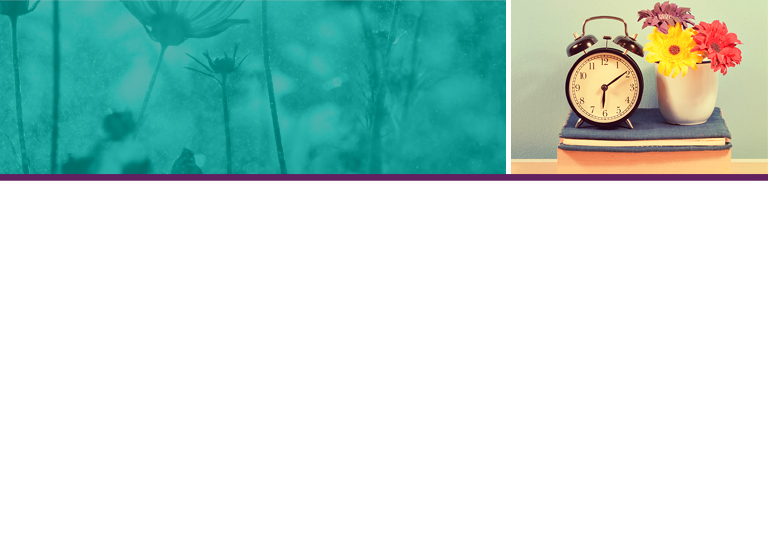 ES – El Sentido de lo eterno. La mujer espiritual tendrá sus prioridades en orden, comprendiendo que sólo lo que ella ha hecho por Cristo tiene valor duradero. 
P – La Plegaria es importante. La oración es vital para la vida de la mujer espiritual. 
I – Inmersa en la Palabra. Para la mujer espiritual, el estudio de la Biblia no es una tarea pesada sino que desea que llegue con expectación.
[Speaker Notes: ES – El Sentido de lo eterno. La mujer espiritual tendrá sus prioridades en orden, comprendiendo que sólo lo que ella ha hecho por Cristo tiene valor duradero. Después de una experiencia donde Dios le habló muy claramente a su alma, Amy desanimó los intentos de su madre de comprarle un vestido de noche. Dijo: “¿Qué son las fiestas y la ropa fina a la luz de la eternidad?” Podemos preguntarnos: “A la luz de la eternidad, ¿cuán importantes son algunas de las cosas en las que paso mi tiempo y en las que gasto mi dinero?”
Señor, dame un sentido de lo eterno. Ayúdame a ordenar mis prioridades.
 
P – La Plegaria es importante. La oración es vital para la vida de la mujer espiritual. Para ella, Dios es real, es alguien interesado en todas las circunstancias de su vida. Becky dice que tenía muy poco tiempo para Dios antes de asistir a un seminario de oración. Durante una sesión, el orador dijo: “La falta de oración es un pecado”. Becky quedó conmocionada y pensó en cuán poco tiempo dedicaba a Dios pero decía que lo amaba. Antes de terminar el seminario, desarrolló un plan que fácilmente la lleva a través de una hora de oración, estudio de la Biblia y meditación cada mañana. Podemos preguntar: “¿Qué se puede condensar o descartar de mi vida para que pueda pasar una hora con mi Señor cada día?”.
Señor, perdóname por el pecado de la falta de oración. Ayúdame a encontrar tiempo para pasar contigo.
 
I – Inmersa en la Palabra. Para la mujer espiritual, el estudio de la Biblia no es una tarea pesada sino que desea que llegue con expectación. Ella piensa: “¿Qué mensaje tendrá Dios para mí hoy?”. Becky lee por lo menos un capítulo del Antiguo y del Nuevo Testamento y uno de Proverbios. Parafrasear un versículo de la Escritura le ayuda a Ione a incorporarlo en su vida. Ruth deja su Biblia abierta en la mesa. Ella lee y memoriza versículos repitiéndolos mientras trabaja y conduce.
Gracias, Señor, por tu Palabra. Ayúdame a planificar un tiempo cada día donde pueda sumergirme en ella.]
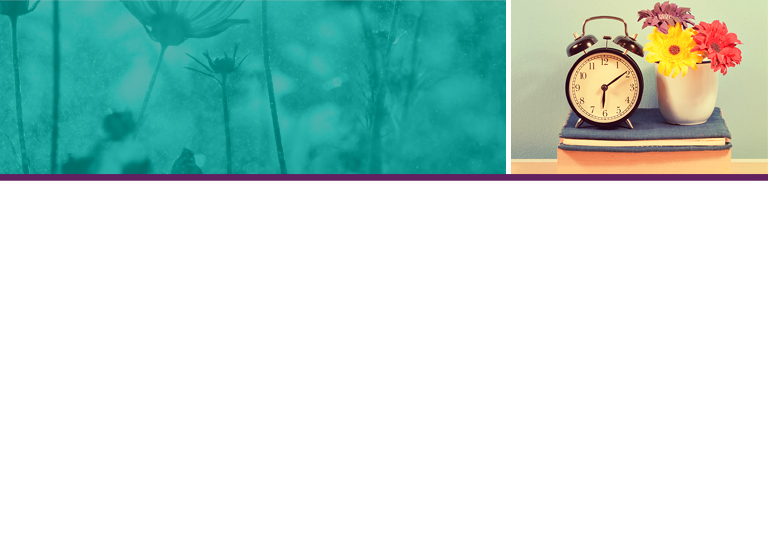 R – Reconoce la importancia del silencio. Las mujeres piadosas obedecen la orden “Estad quietos, y conoced que yo soy Dios”. 
I – Invita a Jesús a caminar con ella en todas las circunstancias de la vida. El Señor la acompaña en los tiempos difíciles como así también en los fáciles.
T – Testifica con facilidad del Señor y de su bondad. A la mujer espiritual no le da vergüenza dar un testimonio en la iglesia o pedirle a Dios que bendiga su comida en un restaurante.
[Speaker Notes: R – Reconoce la importancia del silencio. Las mujeres piadosas obedecen la orden “Estad quietos, y conoced que yo soy Dios”. Dedican tiempo no solo a estudiar y a orar sino que también a escuchar la voz de Dios. Amy tiene el hábito de pasar largos períodos de silencio después del estudio de la Biblia y la oración. En tiempos de soledad y silencio ella y otros encuentran inspiración, que los conduce a hacer actos poderosos para Dios y la humanidad.
Señor, quiero ser una mujer que dedica tiempo para escuchar tu voz. Ayúdame a aprender a disfrutar la soledad en medio de mis horarios ocupados.
 
I – Invita a Jesús a caminar con ella en todas las circunstancias de la vida. El Señor la acompaña en los tiempos difíciles como así también en los fáciles. Ruth habla de su vida de mujer casada pero solitaria y de madre de cinco hijos. Admite que lloraba al leer la Biblia buscando aliviar su soledad y buscando respuestas para lidiar con la decepción de tener hijos que se apartan del Señor. La promesa “No se inquieten por nada…” se volvió preciosa para ella (Filipenses 4:6, NVI).
Señor, perdóname por preocuparme. Saca de mi corazón la preocupación y la inquietud y que mis oraciones sean de agradecimiento.

T – Testifica con facilidad del Señor y de su bondad. A la mujer espiritual no le da vergüenza dar un testimonio en la iglesia o pedirle a Dios que bendiga su comida en un restaurante. Para ella es tan natural hablar de Jesús como lo es hablar de sus hijos o de una amiga cercana.
Señor, ayúdame a ser como esas mujeres que hablan de ti sin temor, a estar tan entusiasmada con la realidad de mi experiencia contigo que deba hablar de eso.]
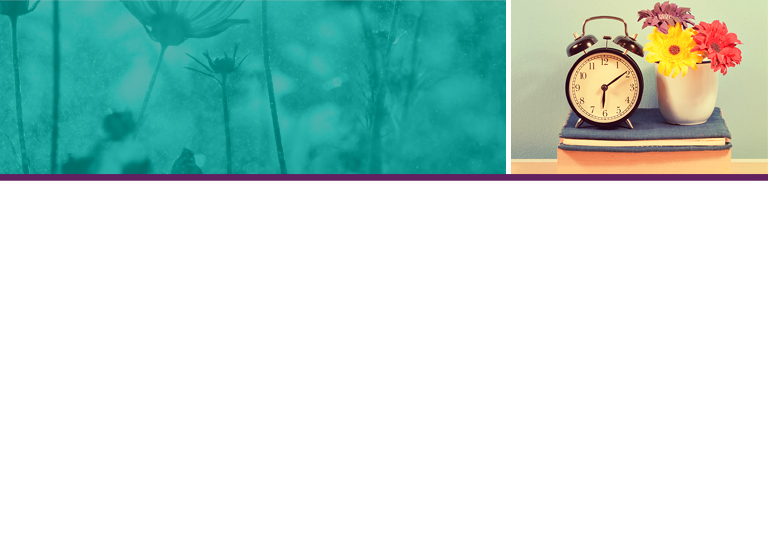 U – Comprende el llamamiento de Dios. Las grandes mujeres de fe siempre comprendieron el llamamiento de Dios al servicio. 
A – Conciencia de la Presencia de Dios. La mujer espiritual tiene un sentido agudo de la presencia de Dios en su vida. Ella es consciente de lo que él está haciendo en la vida de su familia, de la iglesia y en las estructuras políticas del mundo. 
L – Ama a la gente. La mujer que está cerca de Dios inevitablemente se encuentra con que ama a todas las personas por las que él murió, incluso a las menos agraciadas.
[Speaker Notes: U – Comprende el llamamiento de Dios. Las grandes mujeres de fe siempre comprendieron el llamamiento de Dios al servicio. Han sentido su lugar en el plano global, su parte en el plan de Dios para salvar a la raza humana.
Muchas mujeres han sentido el llamamiento de Dios a bendecir a los demás, a ser misioneras, a cuidar a los enfermos, a contar el mensaje de Jesús o a tener algún otro ministerio especial. Cuando sucede esto, no pueden reprimirse y deben avanzar. Piense en algunas mujeres que conozca de esta categoría.
Señor, ayúdame a entender cuando me llamas para una parte específica de tu plan y ayúdame a estar dispuesta a seguir tu dirección.

A – Conciencia de la Presencia de Dios. La mujer espiritual tiene un sentido agudo de la presencia de Dios en su vida. Ella es consciente de lo que él está haciendo en la vida de su familia, de la iglesia y en las estructuras políticas del mundo. A través de toda la interacción de los eventos humanos ella puede ver la mano de Dios obrando. Ruth se podría haber desanimado por sus hijos, pero se aferró firmemente a su fe en Dios, reconociendo que él estaba trabajando en la vida de ellos. Ella dice: “Nuestros hijos nunca pueden salir del alcance de Dios”.
Señor, abre mis ojos para que pueda ver tu mano obrando en mi vida hoy. Ayúdame a no olvidar nunca que tú tienes el control a pesar de cómo se vean las cosas.
 
L – Ama a la gente. La mujer que está cerca de Dios inevitablemente se encuentra con que ama a todas las personas por las que él murió, incluso a las menos agraciadas. Amy ama a las prostitutas. La Madre Teresa ama a los rechazados de la sociedad, a los desposeídos y a los moribundos. Mary Jo mira con compasión a los sin techo. Chessie ama a los niños abandonados y acogió a más de 800 niños.
Señor, ayúdame a ser una mujer movida con compasión por las necesidades de la gente, dispuesta a alcanzar a otros con tu amor.]
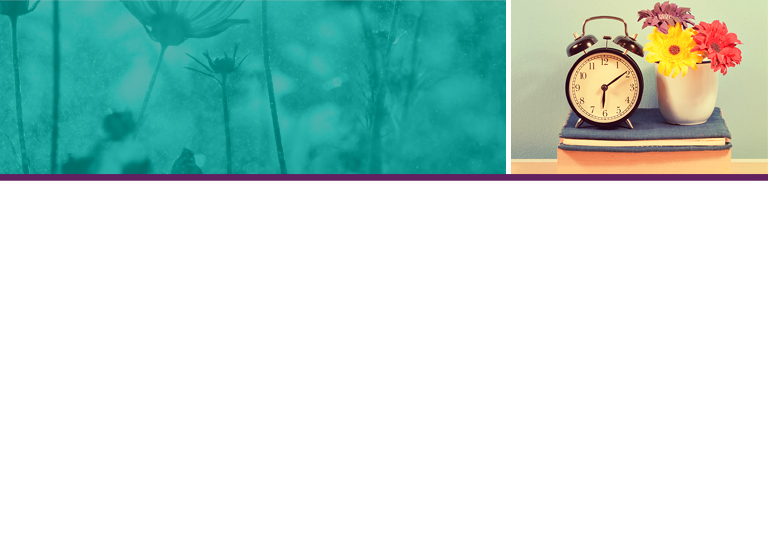 EVALÚESE
En una escala del 1 al 5, ¿cómo se evaluaría en las siguientes áreas de espiritualidad? Cinco es lo más alto.
[Speaker Notes: EVALÚESE

En una escala del 1 al 5, ¿cómo se evaluaría en las siguientes áreas de espiritualidad? Cinco es lo más alto.]
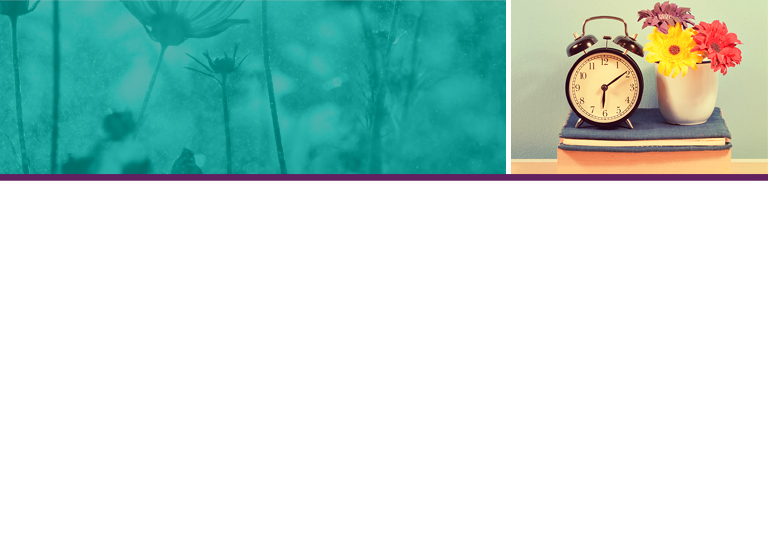 EJERCICIOS DE CRECIMIENTO PERSONAL
1. Dese el regalo de la soledad. Váyase por varias horas. Apague el celular y no lleve radio ni iPod. Lea, medite en la Escritura, contemple la obra de Dios en la naturaleza y esté totalmente en silencio.
[Speaker Notes: 1. Dese el regalo de la soledad. Váyase por varias horas. Apague el celular y no lleve radio ni iPod. Lea, medite en la Escritura, contemple la obra de Dios en la naturaleza y esté totalmente en silencio.
 
2. Planifique un programa para una “hora de reflexión a la contemplación de la vida de Cristo” (Ellen G. White, El Deseado de todas las gentes, pág. 63). Cada día lea un capítulo de El Deseado de todas las gentes junto con los pasajes de la Escritura en los que está basado. Anote sus descubrimientos en un cuaderno. Anote las citas que le gusten. Los 87 capítulos le llevarán tres meses de devociones personales.

3. Lleve un diario durante un mes de las cosas que demuestran la mano de Dios obrando en su vida. Al final de cada día, escriba todas las evidencias que ha visto de su cuidado protector. Documente las respuestas a la oración. Anote noticias que son el cumplimiento de profecías.

4. Los viernes de noche escriba un testimonio breve de cómo Dios la bendijo durante la semana. ¿Qué razones tiene para estar agradecida en especial durante los últimos siete días? Si se presenta la oportunidad, comparta el testimonio el sábado.

5. Elija un versículo de la Escritura que significa mucho para usted. Inserte su nombre donde sea apropiado. Reescríbalo mostrando lo que significa para usted en su situación actual. ¿Qué mensaje está tratando de darle Dios?]
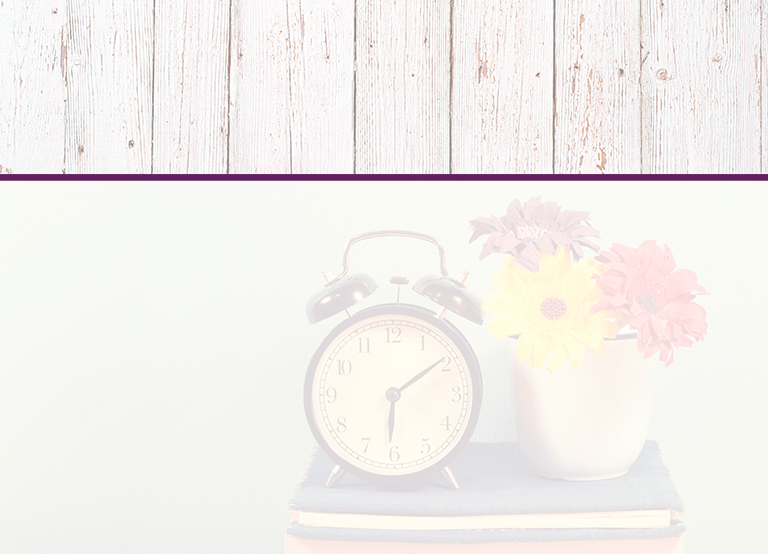 PRINCIPIO DEL ÉXITO
“Más bien, busquen primeramente el reino de Dios y su justicia, y todas estas cosas les serán añadidas”
 (Mateo 6:33).
[Speaker Notes: “Más bien, busquen primeramente el reino de Dios y su justicia, y todas estas cosas les serán añadidas” (Mateo 6:33, NVI).

Y recuerden: “la oración es la llave en la mano de la fe para abrir el almacén del cielo” (E. G. White, El camino a Cristo, pág. 95).

Es verdaderamente beneficioso para nosotras sacar tiempo para sólo concentrarnos en Dios y en cosas espirituales. En todo nuestro trajín de la vida debemos sacar tiempo para estar en silencio, para leer, para orar y para escuchar el silbo apacible y delicado. De este lugar silencioso es que podemos salir capaces de compartir y de realmente preocuparnos por los demás. Tendremos la energía y la valentía para hacer lo que Dios nos mandó hacer. Seremos mujeres espirituales de verdad.]
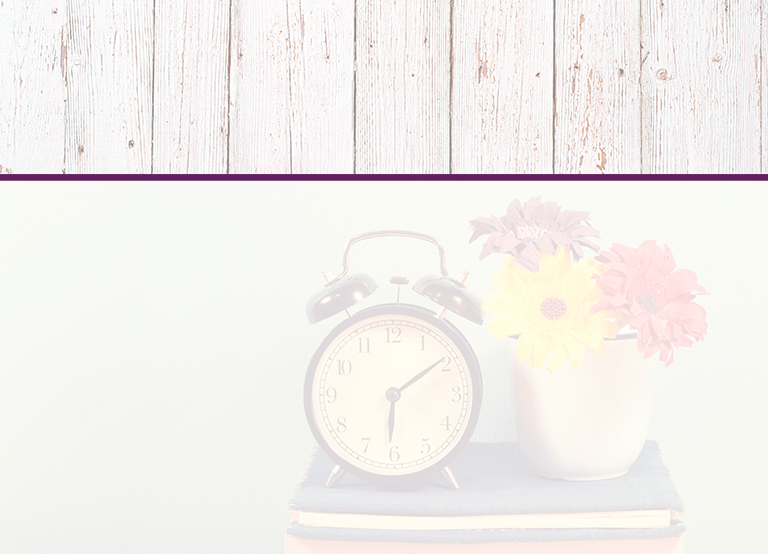 MI ORACIÓN PARA HOY
Señor Dios, pongo toda mi angustia y mis problemas a tus pies. Vengo a ti en silencio y con confianza. Por favor, entra en mi corazón y déjame disfrutar tu presencia y tu amor. Ayúdame a oír tu silbo suave y delicado que me habla y ayúdame a avanzar en fe creyendo que tú estás a mi lado siempre.
[Speaker Notes: MI ORACIÓN PARA HOY

Señor Dios, pongo toda mi angustia y mis problemas a tus pies. Vengo a ti en silencio y con confianza. Por favor, entra en mi corazón y déjame disfrutar tu presencia y tu amor. Ayúdame a oír tu silbo suave y delicado que me habla y ayúdame a avanzar en fe creyendo que tú estás a mi lado siempre.]